Club President’s training
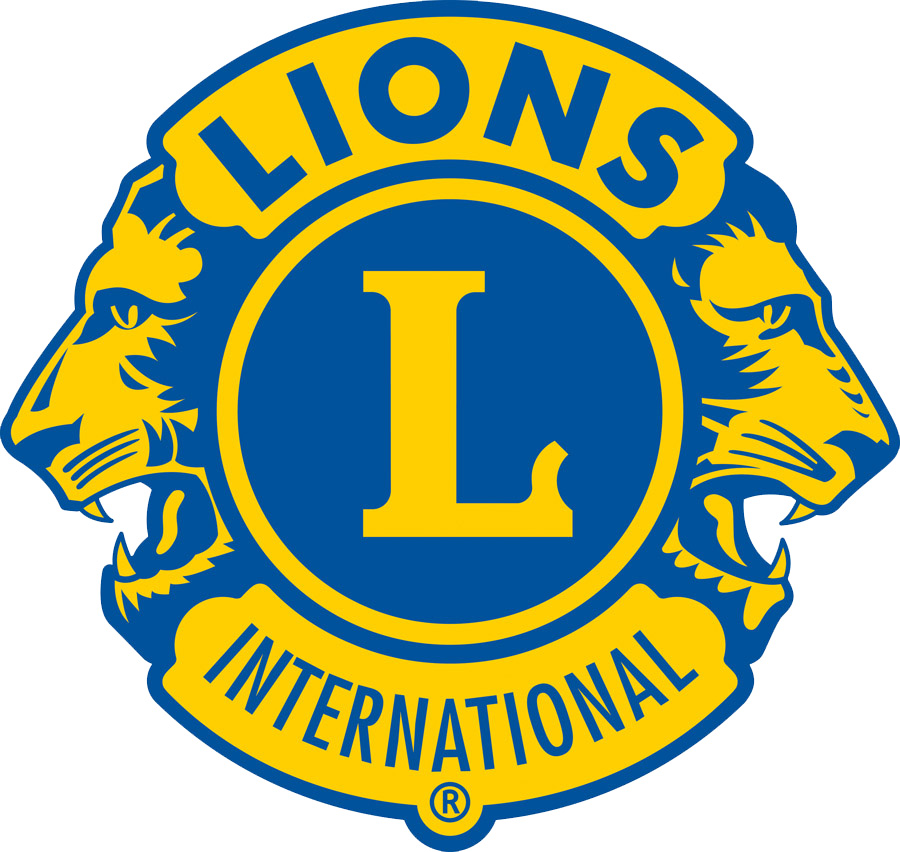 Lion District 2-X1 - June 17, 2023
1
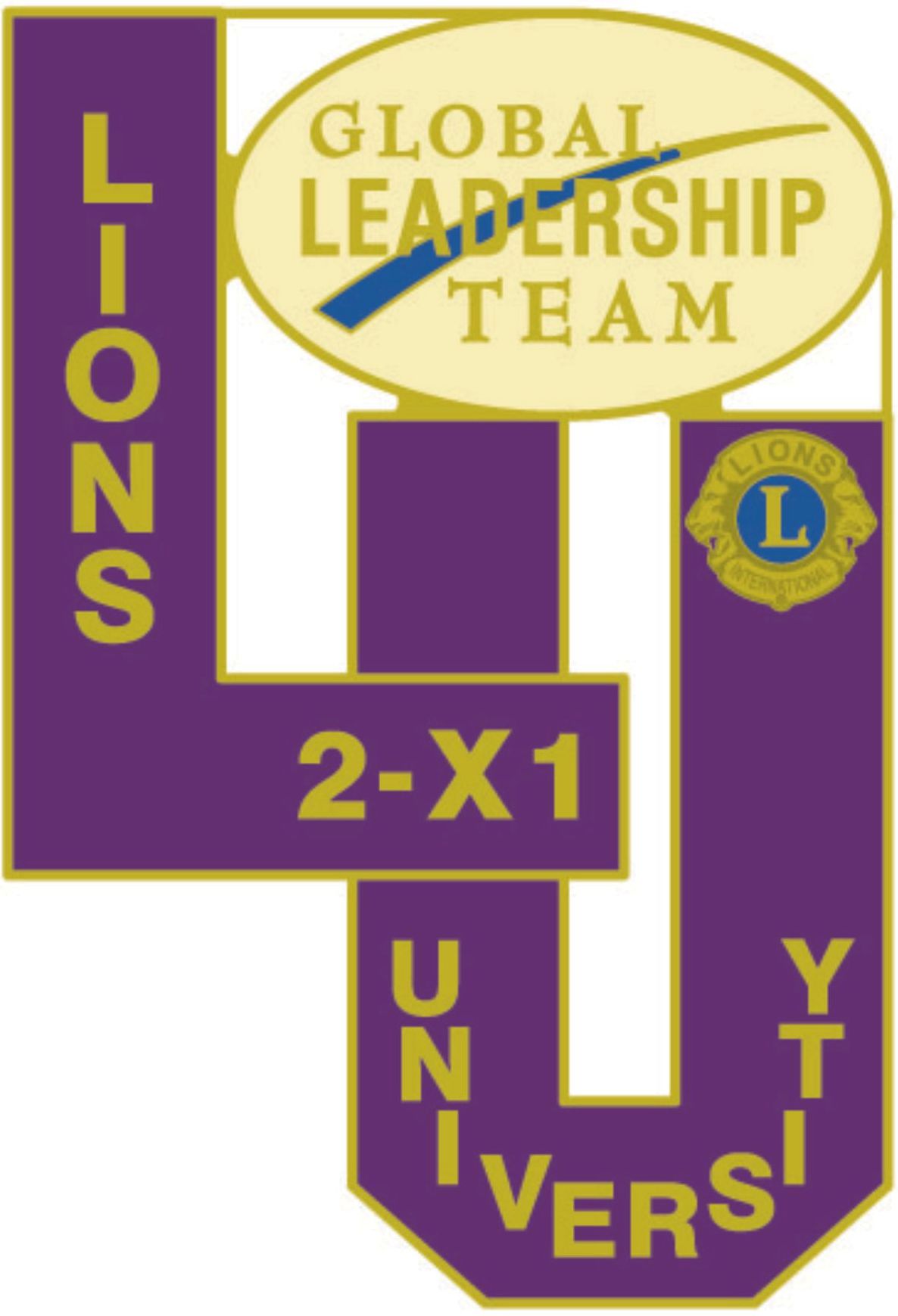 District Governor – Fred Conger
2022-2023
Course Outline
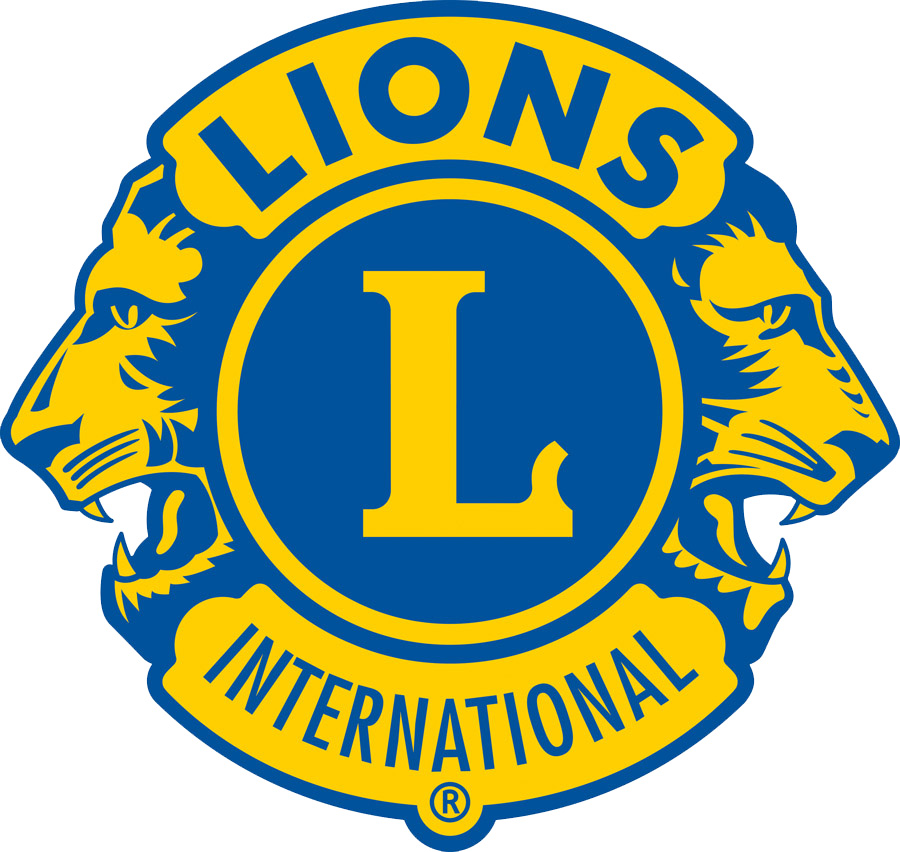 Top ten motivators
Introduction – lead by example
Standard Club structure (recommended): da-mcs
Club constitution & by-laws: La2
Duties of the club president
Club President & first Vice-President e-book & LCI Board Policy Manual
MyLCI: Access (member login), support (help), officer tasks, club reporting, mmrs, Activity Reports, pu-101, lci dues statements & payment, available club & district information & reports
Mylion: access, support (help), entering activities
Shop: Club & lion supplies
Insights: Membership trends, lcif donations and other info
Learn: lion online courses & training
weekly/monthly/quarterly/annual tasks (club President & First VP e-book) 
LCI & District/md2 dues (Texas lions camp & 100% charities), club Budget (2 Accounts required!), meeting agendas, smart goals, Club Elections, Grass Roots Lion, officer installation/awards banquet-program
Club excellence award:  da-cea1
LCIF donations/support & Melvin jones fellowships
2
Congratulations – presidents/vps
Exciting experience
Opportunity for leadership growth
Service to your club and community
Enjoy your term!  An important duty - but have fun with your club members and team
Welcome to anyone thinking about being a VP or President
3
Top 10 motivators
Motivator		results
Relationships		Social contact, feel a part of the group	
Involvement		actively engaged and stimulated  - I have added (have fun!!!!)
Ownership		to be a part of the planning
Comfort		free to be themselves
Empowerment		given authority to make decisions	
Personal growth	opportunity to learn or improve skills
Achievement		to have successful results
Contribute		to make a difference
Recognition		to be appreciated or rewarded
Relevance		leadership opportunities, community projects
4
Lead by example
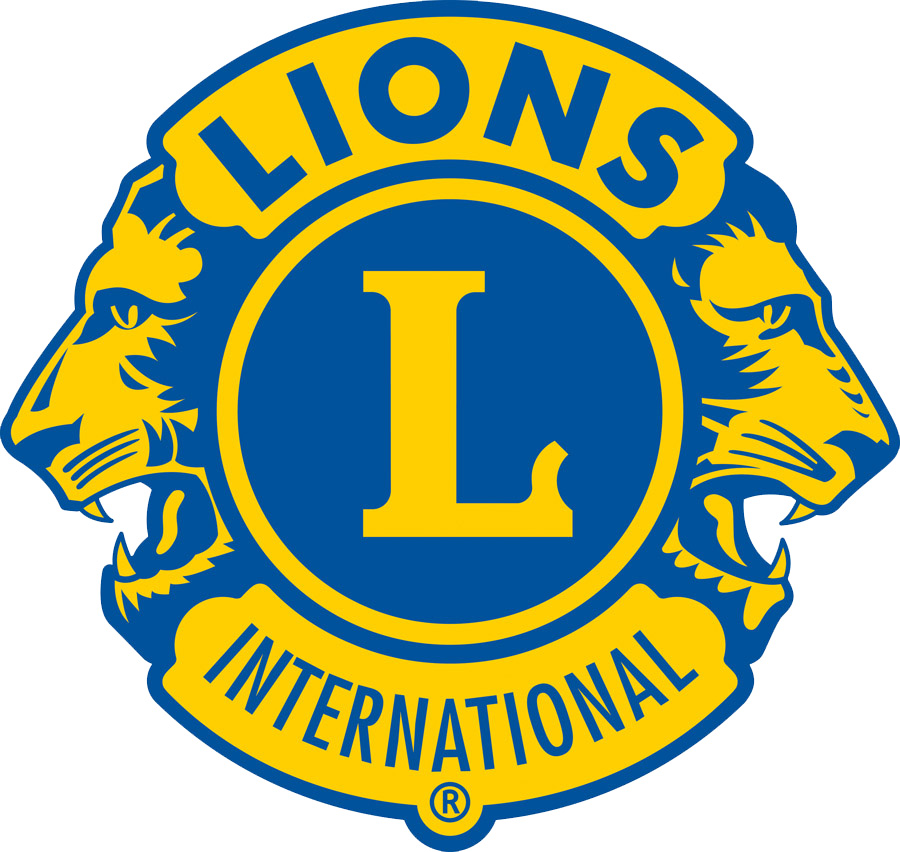 Be a Model Leader For your club members and your leadership team:
show Enthusiasm for service, leadership and being a lion
Motivate & encourage your members and team to Action
Keep in touch with your lions!!!! Mentor and train new lions (new member orientation)
Demonstrate an Excitement for lionism!
Delegate – Start now to develop your replacement and new club leaders
Ask your 1st VP to promote member training as Club leadership chair. (Why?)
Promote club/zone/district/state/international teamwork
Align your club’s goals with LCI and District goals 
We are An association of clubs – worldwide (49,500 plus)
We are Not just a local club
Together we can!
5
Lionism is unique
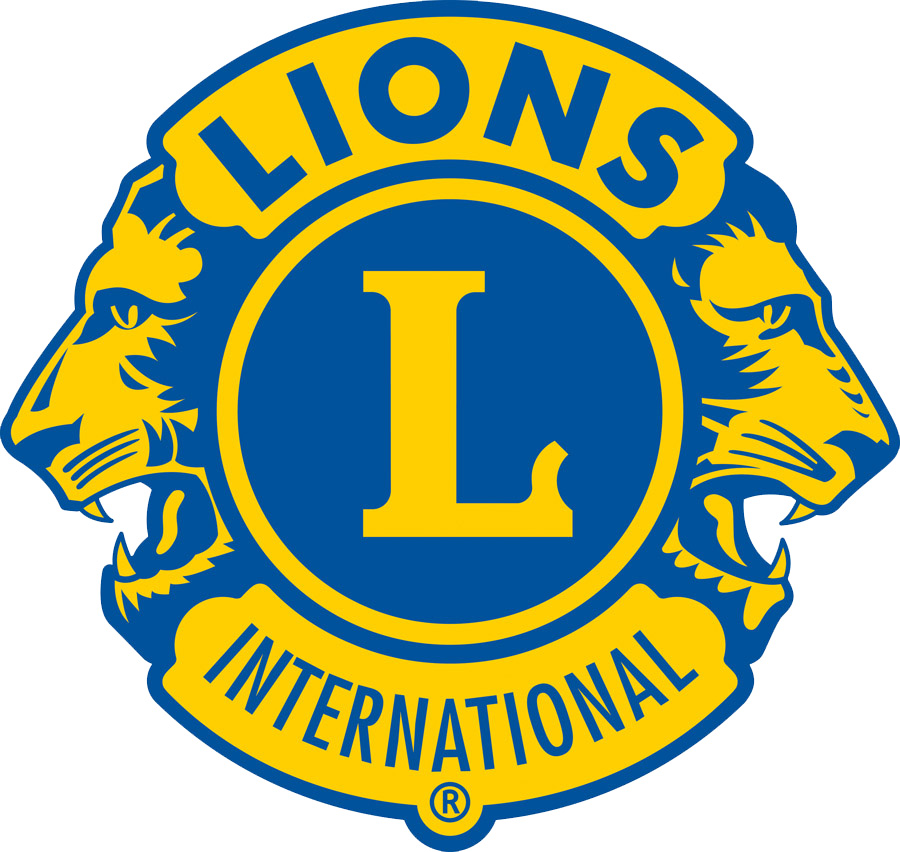 Like other groups or business organizations … except…
unique in organization, methods, rules and responsibilities
Get to know the standard club constitution & bylaws (LA-2) and your role
Grow your club members’ knowledge of lions – invite lion programs to present
know and promote your Association’s global causes + Youth and Disaster relief
           Vision
           Hunger
           Environment
           Diabetes
           Childhood cancer
Know and support the 9 district charities (in District Directory)
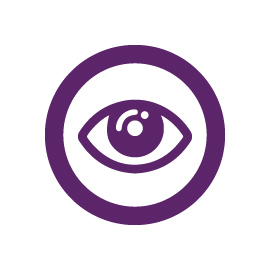 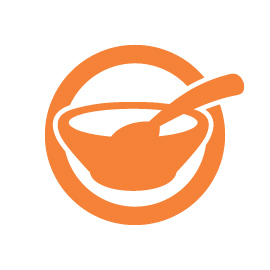 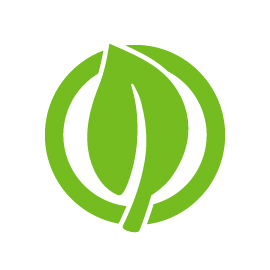 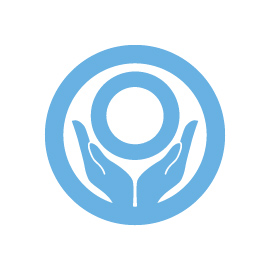 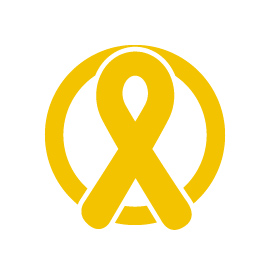 6
District Charities
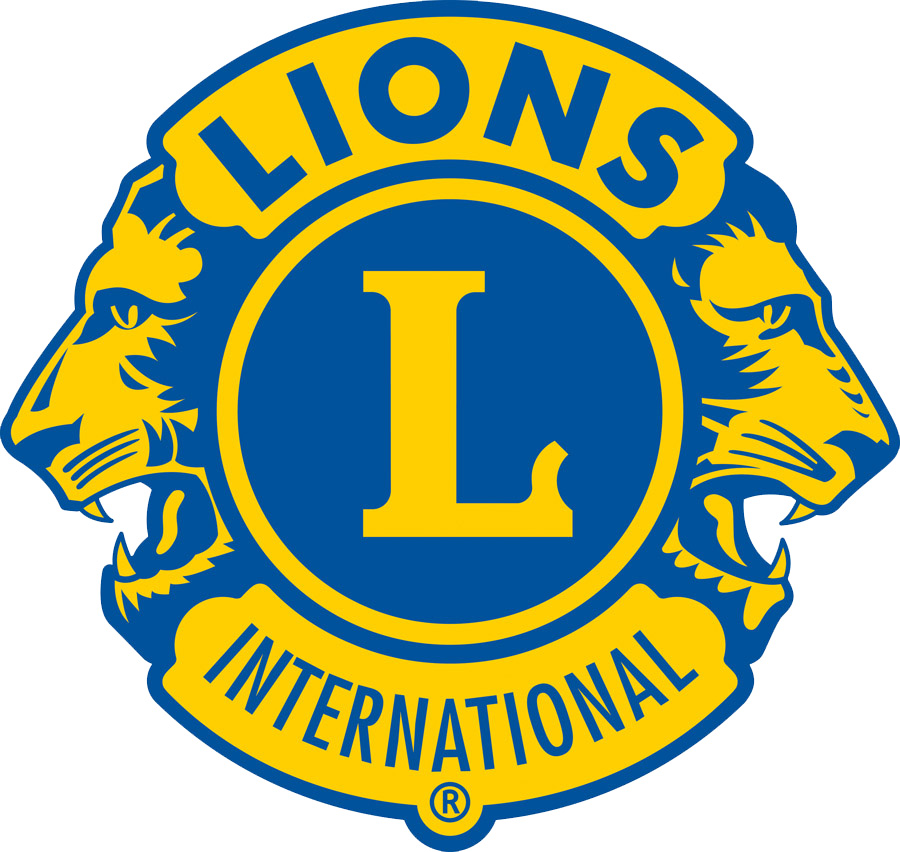 Support our charities with 100% club contributions per member
Texas Lions camp (tlc) $10
Lions Sight & Tissue Foundation (LS&TF) $2
Texas Lions Foundation $2
Lions Club International Foundation (LCIF) $2
Julian C. Hyer Youth Camp $2
Leader Dogs for the Blind $2
World Services for the blind $2
Texas Lions eyeglass recycling center (TLERC) $2
Sports Extravaganza $2
100% club requires TLC & LS&TF donation plus 5 of your choice ($22/member)
please support all nine (especially lcif) for only $26/member/year
7
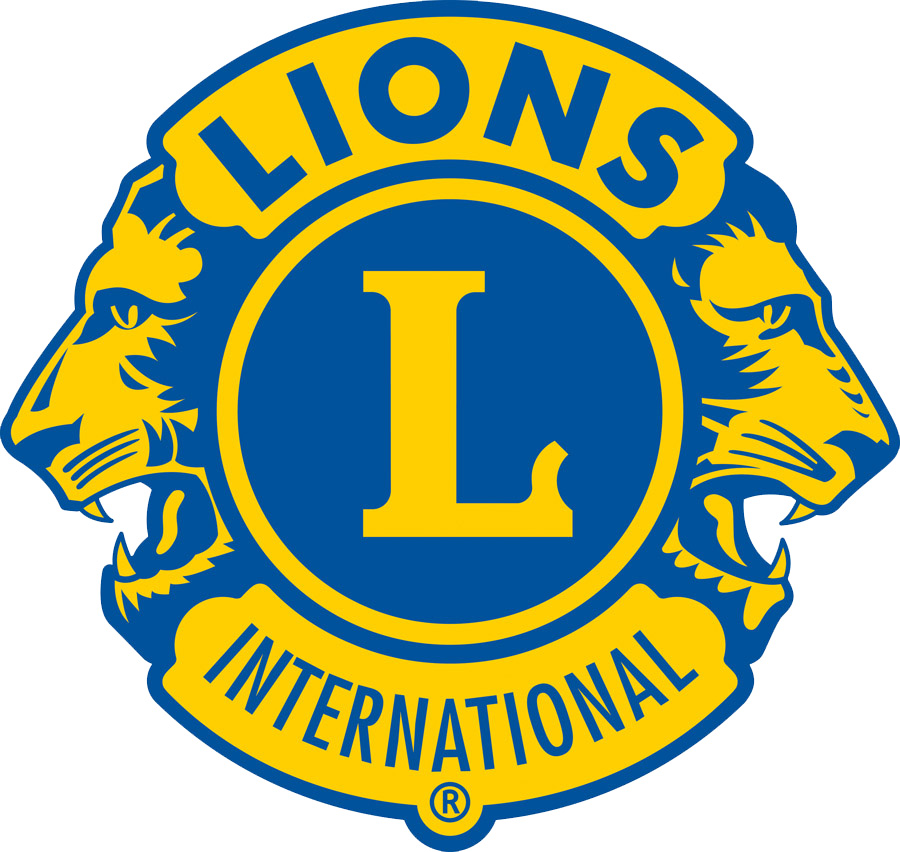 Standard club structure
Da-mcs
Board of directors: all club officers + club directors & chairpersons
Global action team: subset of board (president, 1st vp, membership Chair, service Chair, leadership chair and include your lcif cordinator)
Two Standing committees: constitution & by-laws, information technology
Other possible committees: finance, marketing & communications, leadership, membership, and service (these Requires enough members for committees)
1st vp: recommended - leadership chairperson (Club GLT)
Promotes lion training, job proficiency, and helps develop new club & district leaders
Immediate Past president (IPP) – LCIF coordinator (promotes club support of lcif)
8
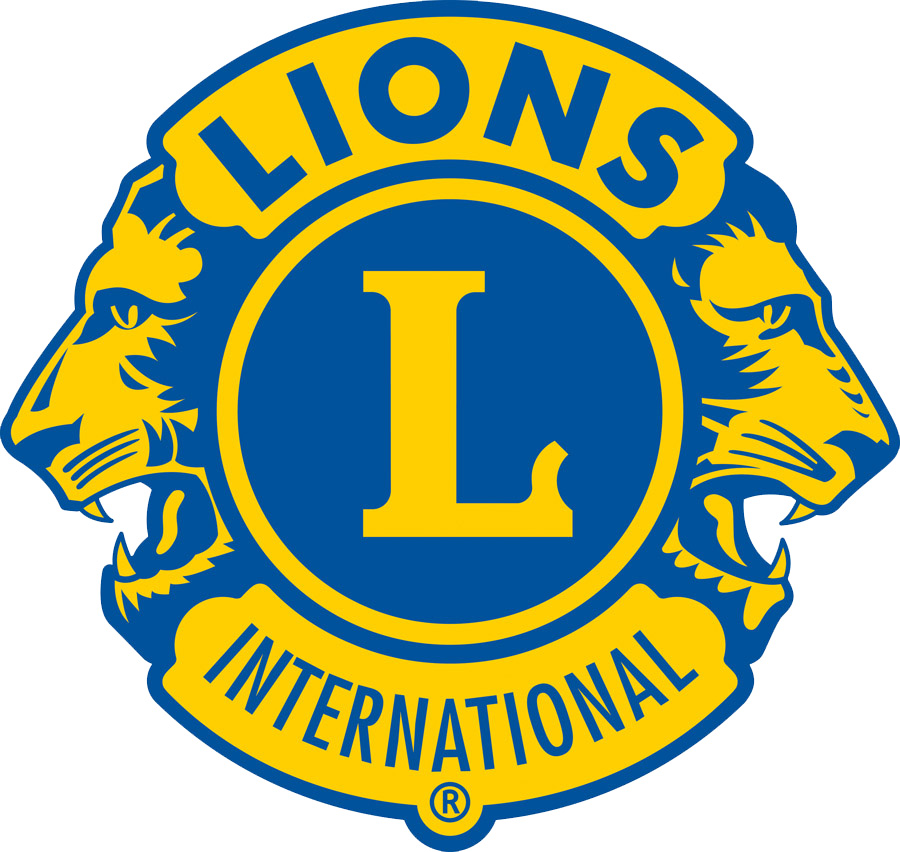 Club constitution & bylaws
Every club needs a constitution – defines a lions club’s operation, officer responsibilities, and club obligations
Lci’s constitution is supreme And is only Modified as needed by action of LCI’s board of directors. Next in supremacy are the constitutions of md-2 (Texas) and district 2-x1, then standard club constitution. Items can be appended to std club constitution.
Standard Club constitution & by-laws: La-2
Note new revised mission statement!
Article viii section 1 - board of directors - members listed
Article viii section 3  - duties and powers
By-Laws
Article III Duties of officers  section 1 president
9
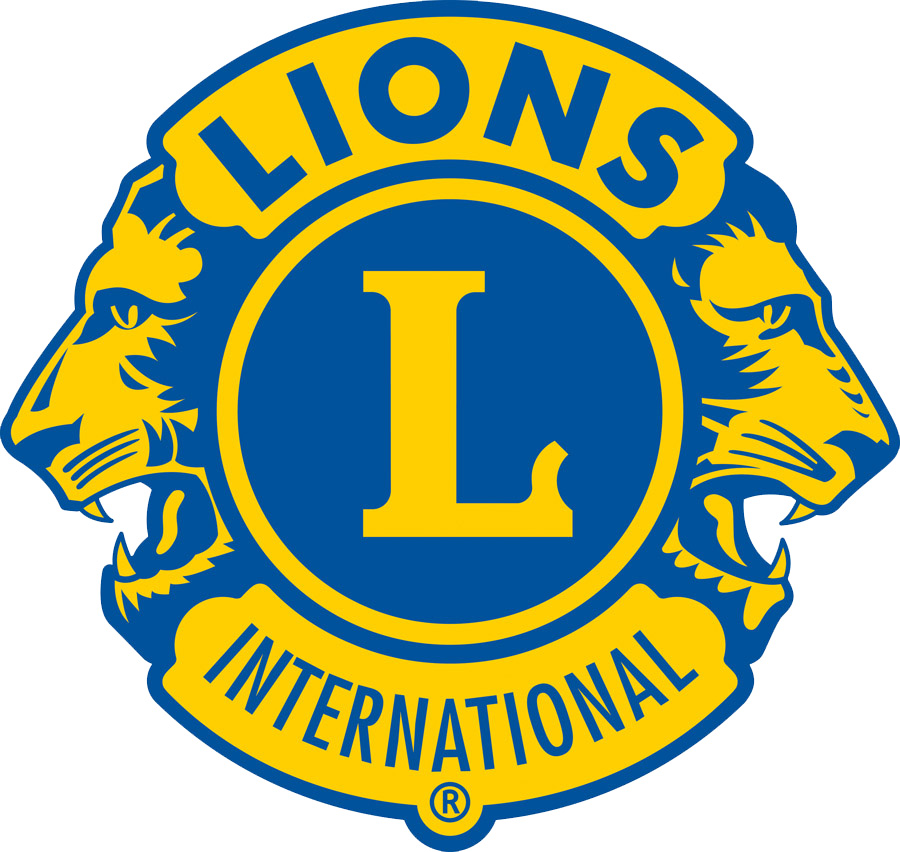 Duties of club President
The responsibilities for this position shall be as follows: 
(a) Serve as chief executive officer for this club. 
(b) Preside at all meetings of the board of directors of this club. 
(c) Chair the Club Global Action Team and ensure the following: 
	(1) Ensure the election of qualified Lion leaders for the position of club service chairperson, club     	membership chairperson and club vice president, who will serve as the leadership chairperson. 
	(2) Ensure regular meetings to discuss and advance initiatives established by the Global Action Team. 
	(3) Collaborate with the district Global Action Team and other club presidents to further initiatives 	focused on expanding humanitarian service, leadership development and membership growth. 
(d) In collaboration with the club officers and committee chairpersons, implement a plan for membership growth, community engagement, operational improvement and the fulfillment of humanitarian services as presented and approved by the club’s board of directors. 
(e) Issue the call for regular meetings and special meetings of the board of directors of this club.
10
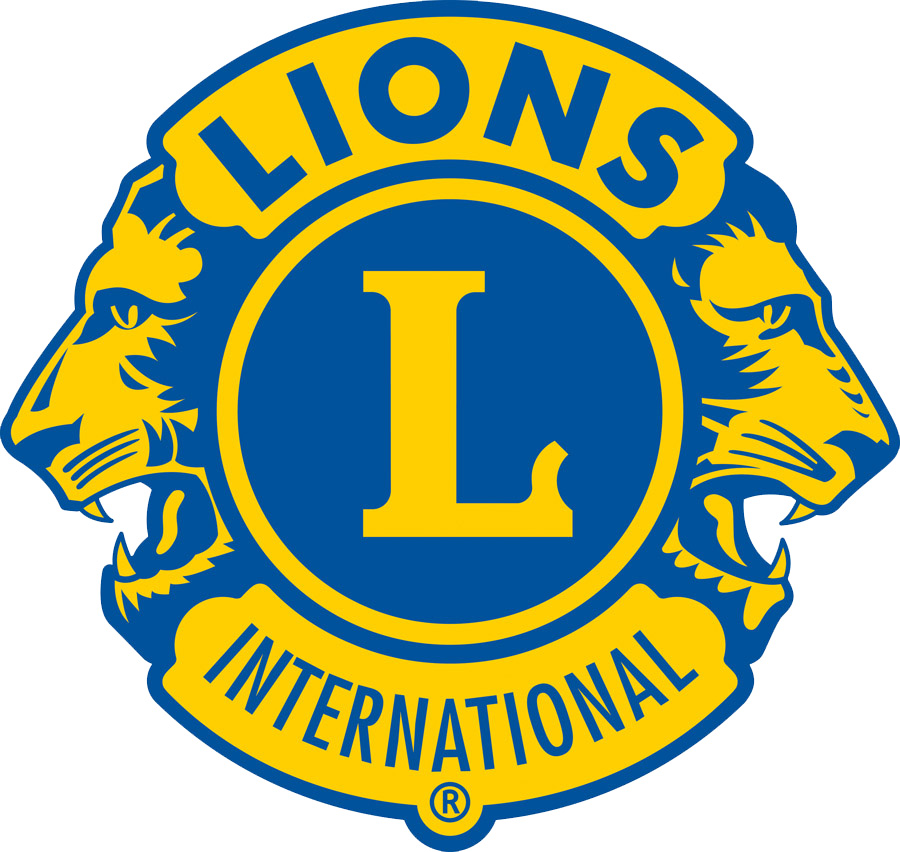 Duties of club President
The responsibilities for this position shall be as follows: Continued
(f) Appoint standing and special committees and cooperate with chairpersons to effect regular functioning and reporting of such committees. 
(g) See that regular elections are duly called, noticed and held. 
(h) Ensure the club is operating in accordance with local laws. 
(I) Ensure proper administration of club operations by ensuring that all club officers and members adhere to the club’s Constitution and By-Laws and the International Constitution and By-Laws. 
(j) Encourage diplomacy and solve disputes in a fair and transparent fashion utilizing the Dispute Resolution Procedure if needed. 
(k) Be an active member of the district governor’s advisory committee of the zone in which this club is located.
(L) Serve as a mentor to vice presidents to ensure the continuance of effective leadership.
11
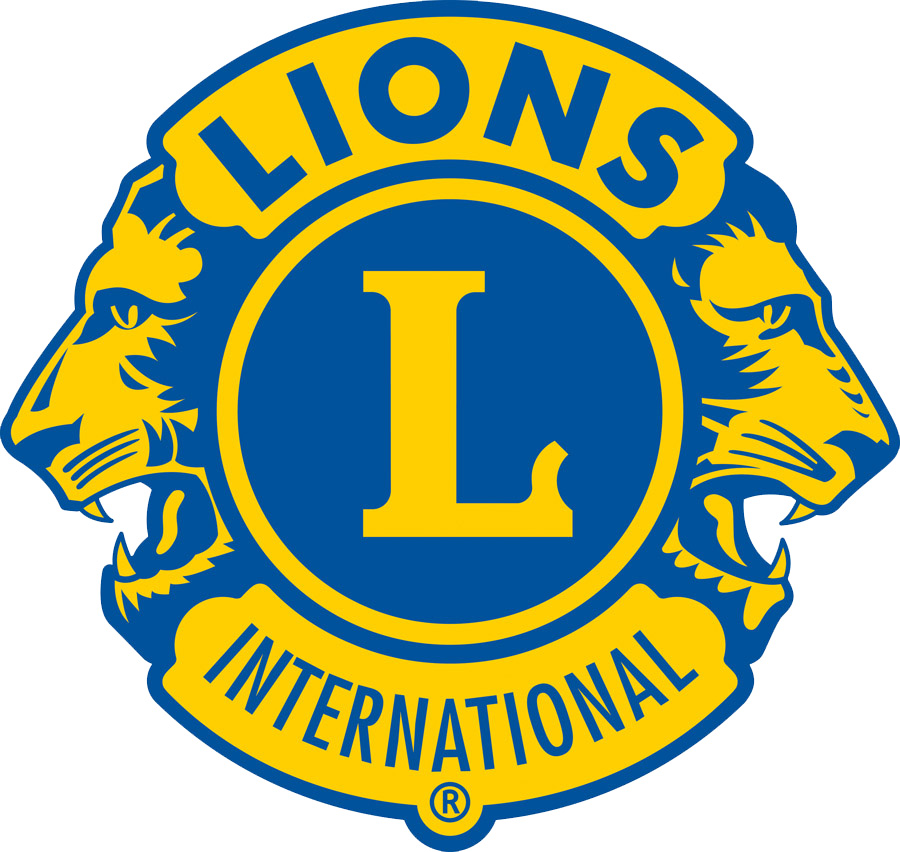 E-books & docs
Important LCI e-books & guides for:
Club president and first vice president
club secretary
Club treasurer
club membership chairperson
Club service chairperson
Marketing communications chairperson guide
LCIF club coordinator manual
12
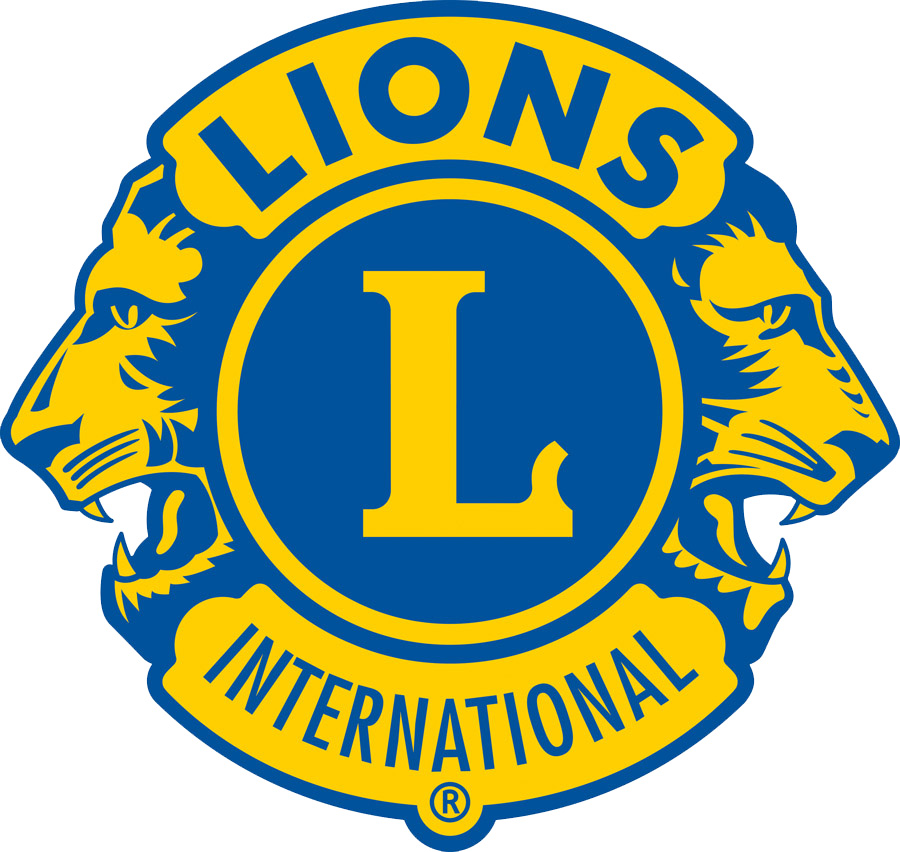 LCI’s Board policy manual
Chapter V covers clubs
Section A. lists “obligations of chartered clubs”
When your club was chartered (Whether 106 years ago or just last month) your club agreed to abide by LCI’s obligations as defined by the Lci board of directors. We are lions clubs because we were granted a club charter by lci.
LCI Board Policy Manual LINk
www.lionsclubs.org/en/resources-for-members/resource-center/board-policy-manual
13
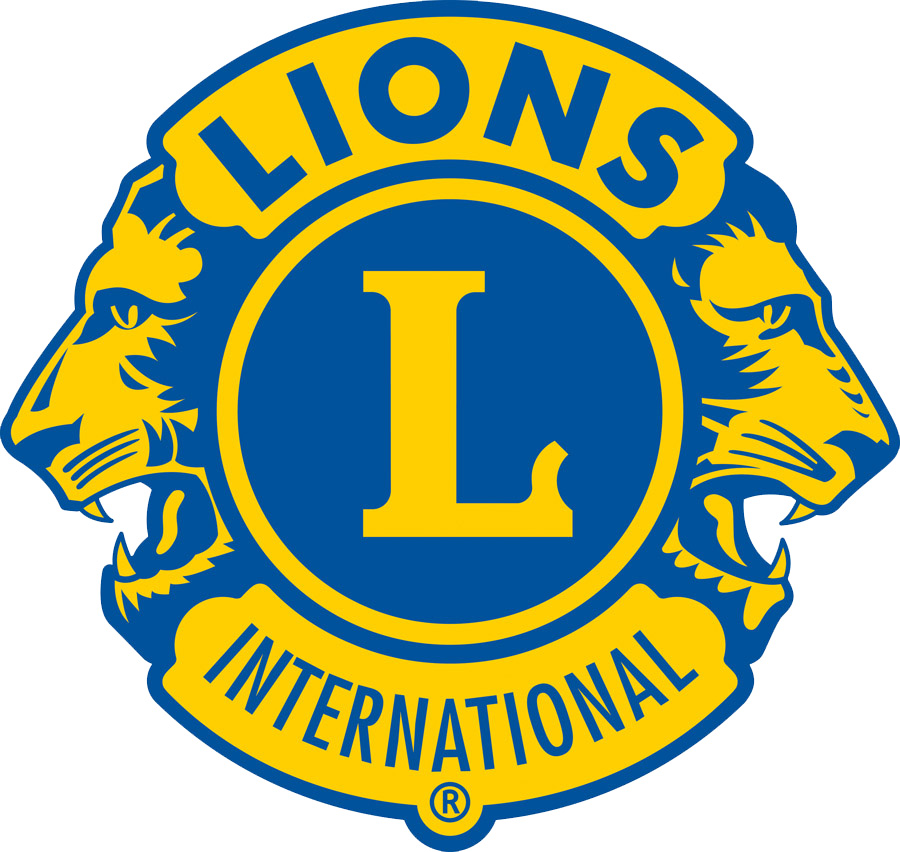 Lci Member login
Member login – lions must Register first time/sign in
For all lions, but Mylci & mylion are primarily for officers (President, secretary, treasurer, service chair)
Member Options: mylci, mylion, shop, insights, learn
lionsclubs.org

NEW Application “lion portal” coming (end of July?) – more access for all lions!
14
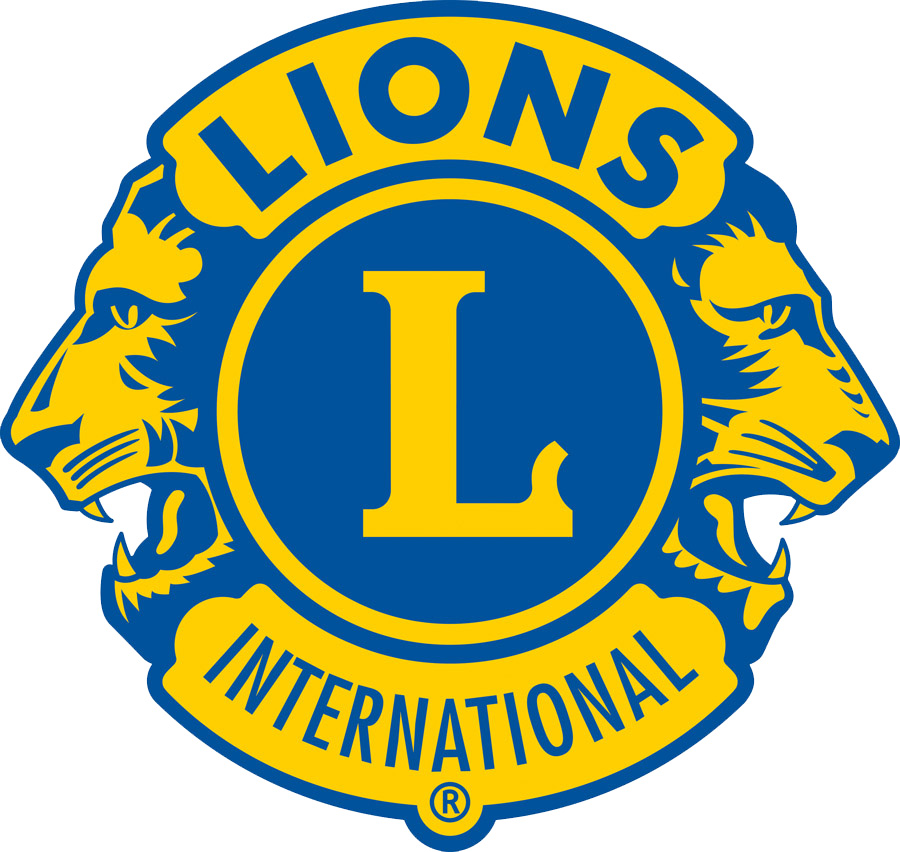 mylci
Tools for lion leaders
Built in Support dropdown: learn about using Mylci tools.
Different officers see different tasks and have different access within mylci
President & secretary: can report MMR, input/update member data, report activities & service hours, & file Pu-101 (annual new officer info), access mylci information, reports and downloads
Treasurer: view and pay lci invoices (mail 2-x1 dues District invoices to 2-x1 treasurer)
* Service Chair: Reports activities & service hours On MyLION
all club members: can view club information/print member lists etc.
15
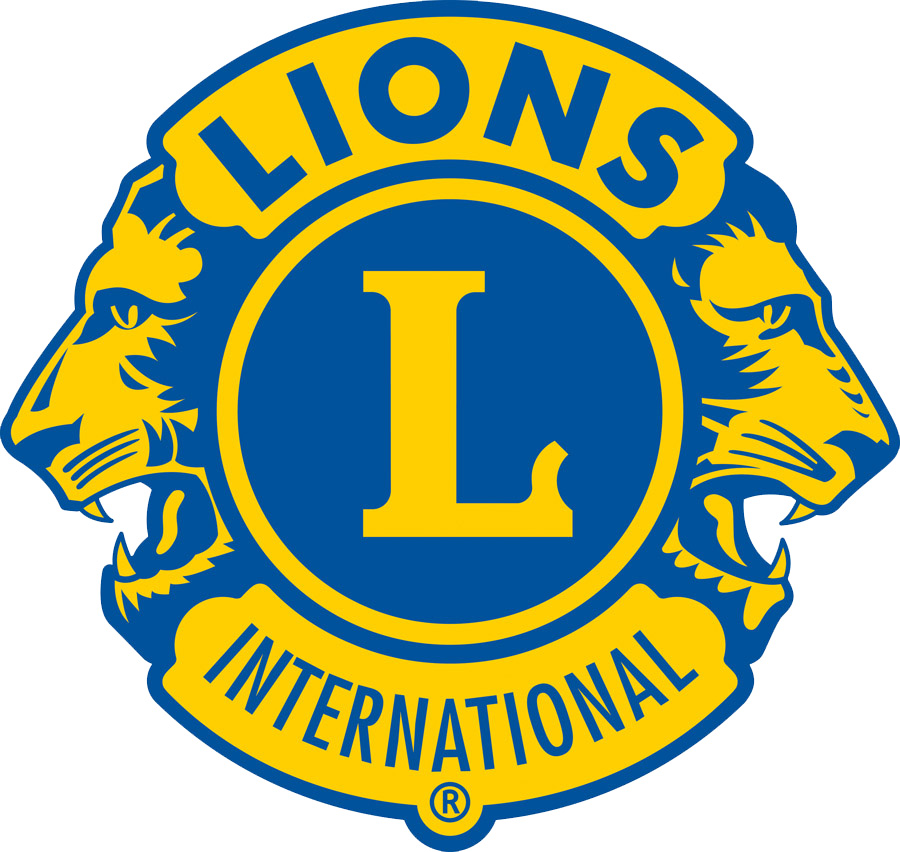 Very Important!!
Prior to july 
You and the club’s secretary 
Please! 
Verify all club and member information is correct and complete on Mylci.
Club Meeting days, time and location.
Club officer and Member information accuracy is important.
All officers require a unique email address for new member portal
Try to fill any missing important positions.
16
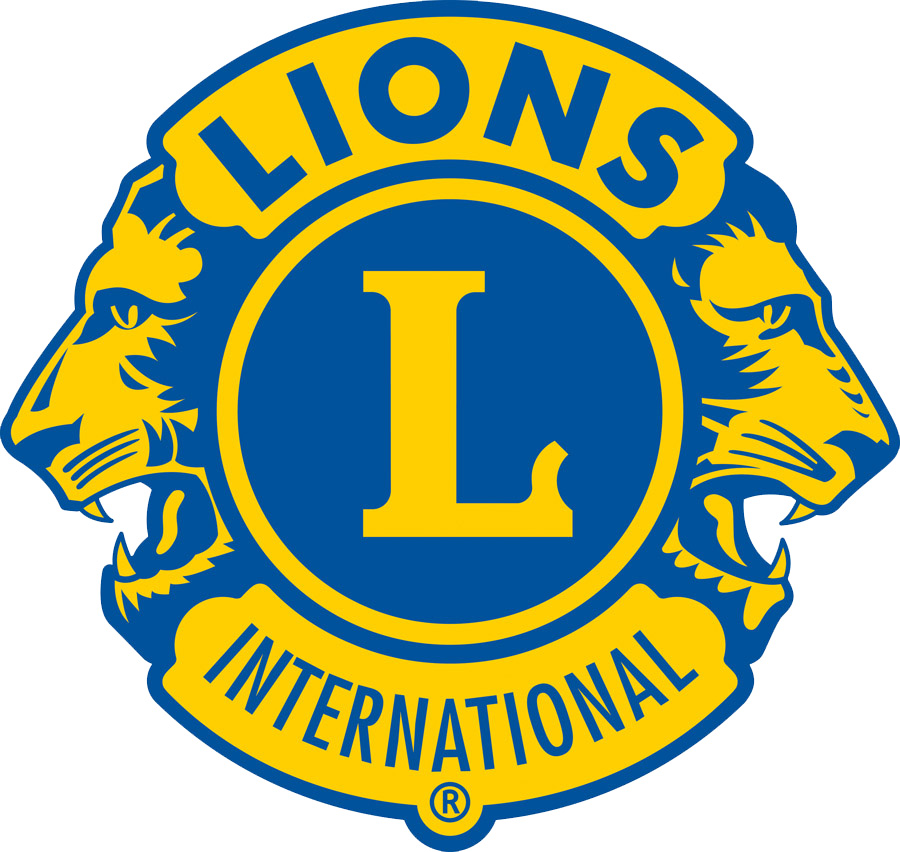 mylion
Support (help) - Entering activities – “how too” Youtube video 
www.lionsclubs.org
Club Secretary
Service chair
Club president
Other club members: can view information – can input service activities*
* clubs may not want every member to enter activities (meetings, service, fundraisers, etc.)
   But Only the Club secretary, service chair or club admin can “Report” the activity
Activity is Not counted until it has been “Reported”!
17
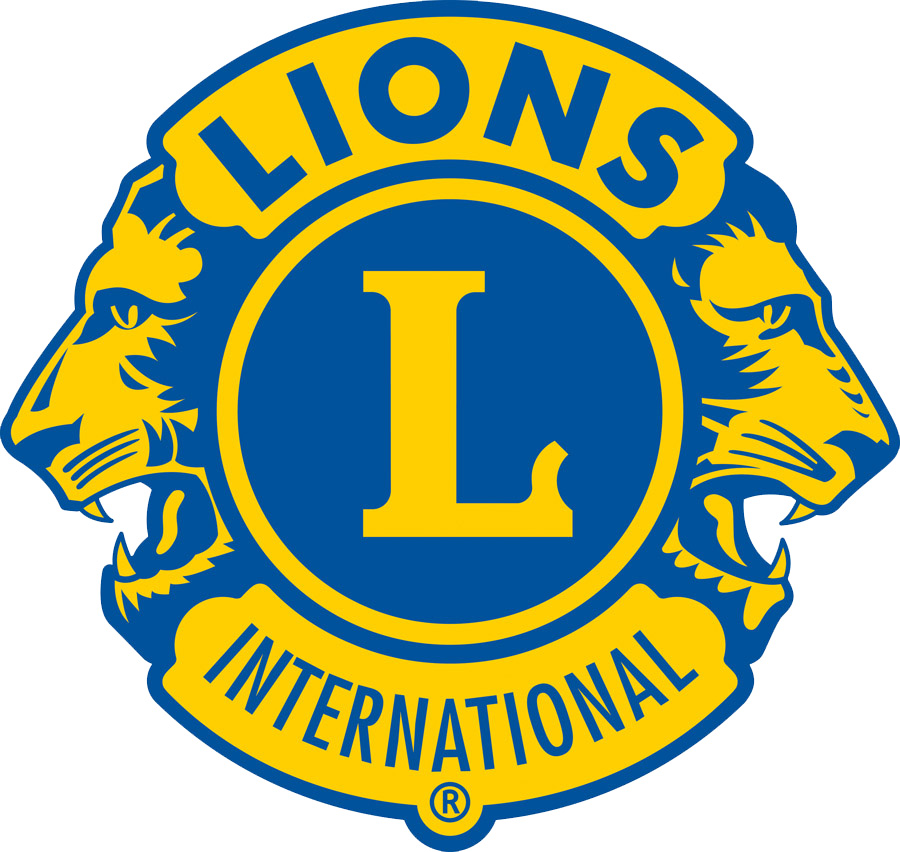 shop
Club & lion supplies
lion store
Clothing
Awards – Important to member satisfaction!
Club materials – New member packets - Supplies
18
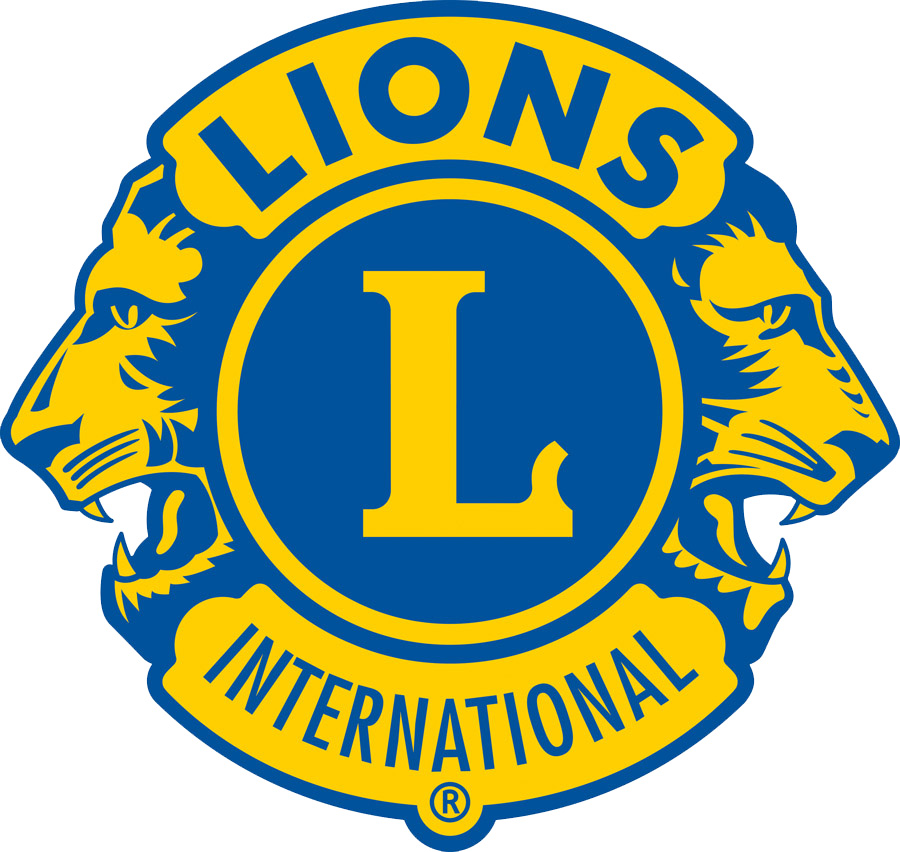 insights
Lion Statistical information
International
Constitutional area
Multiple district
District
19
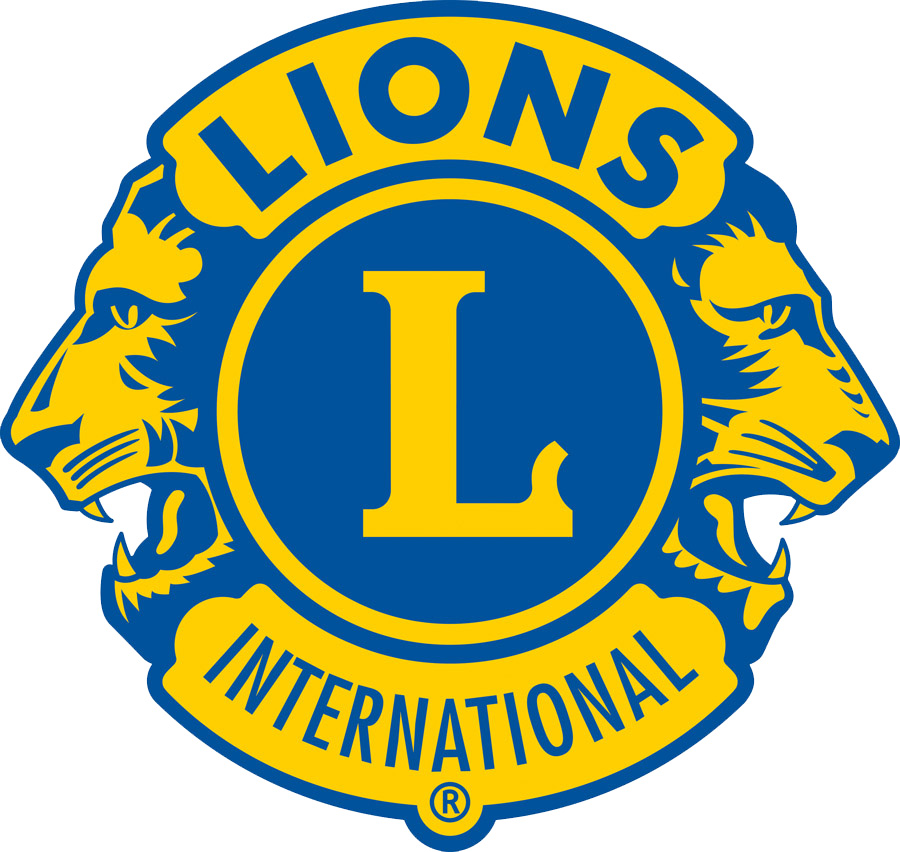 learn
Lion on-line courses
Must register to access courses
Club president learning path
Also learning paths for club secretary and club treasurer
Records your completed courses
records can be accessed by district glt
local training will be added by district glt (today’s credit)
20
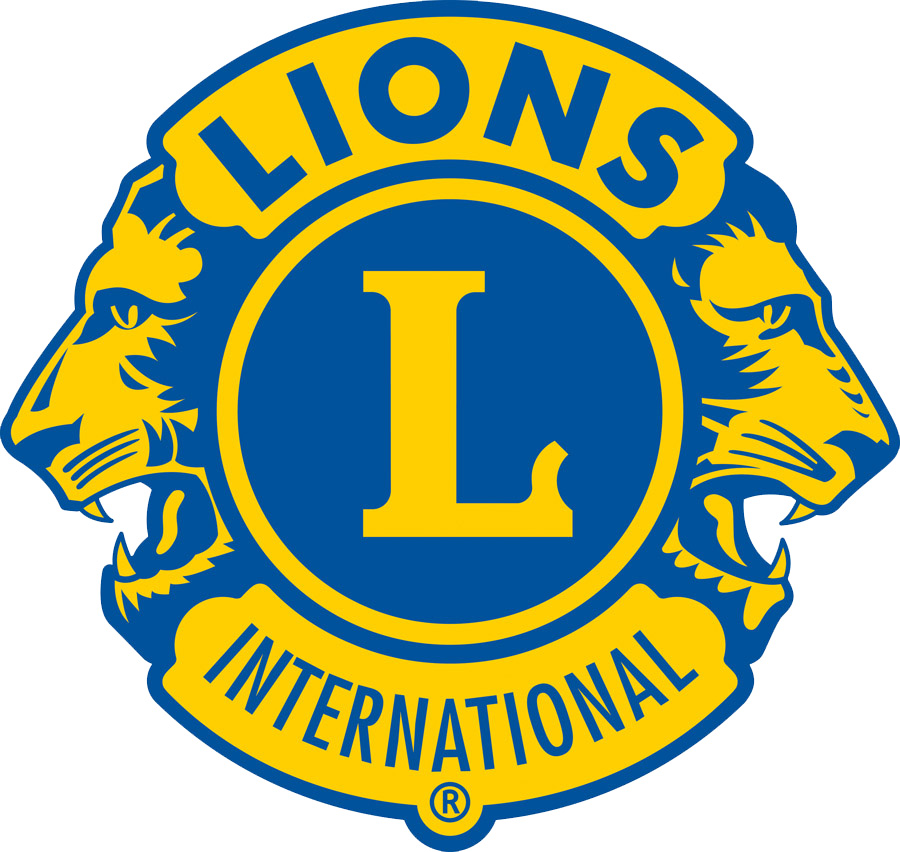 Important topics
Ensure your Officers read and refer to their e-books/guides!
Establish a Club budget! Ensure the use of two accounts (public & administrative)
International dues are going up $3 annually to $23 every 6 months.
Always Have Meeting agendas: Regular meetings, Board meetings, any other meetings
Have interesting meeting programs using both lion and community sources
Set Smart goals (specific, measurable, actionable, realistic, time bound)
Support district and international goals 
Service activities, membership development, leadership development , LCIF Donations
Meet regularly with your global action team to review club goals and action plans.
Develop a membership recruitment plan – membership chair/committee.  involve the members
Ensure regular New member orientations (MC responsibility)
Select a new service project (or several) – do a community needs assessment?
21
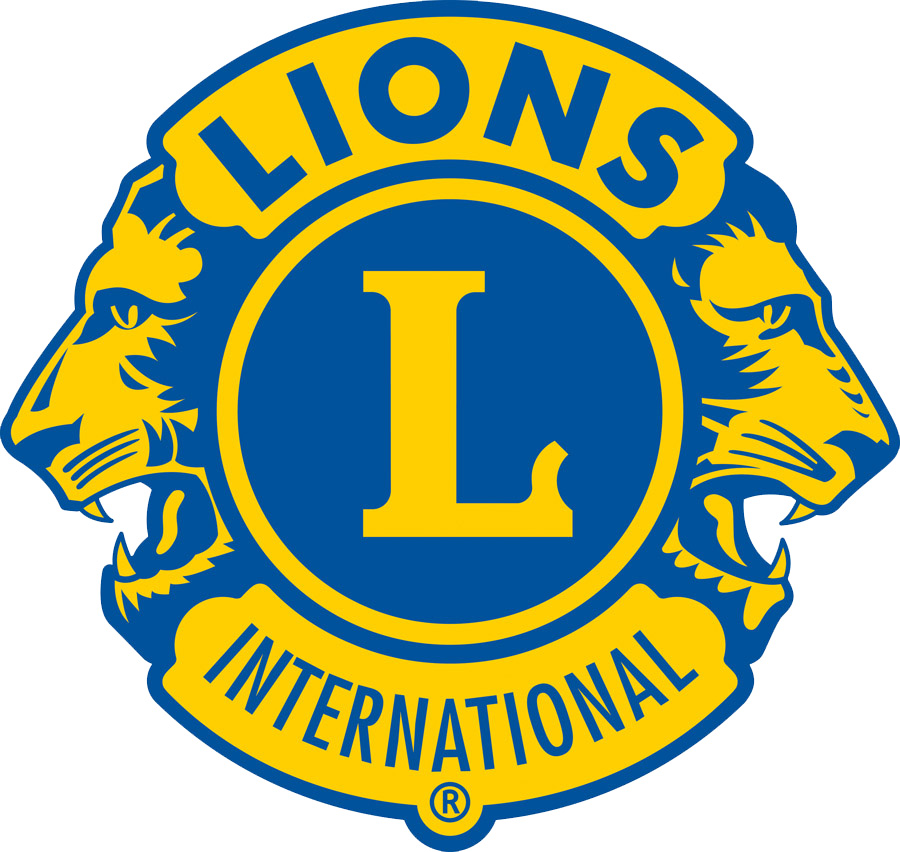 Important topics
Monitor and preform your e-book/MyLCI Tasks – first 30 days/monthly/quarterly/annual 
File monthly reports (MMR on Mylci & activities on mylion) – a Club obligation!
Ensure Timely semi-annual dues payments – LCI statement (in mylci) & mailed district invoice
Stay informed: Read your lion emails and monthly lions link district newsletter and district information at www.lionsdistrict2X1.org
Attend zone meetings, cabinet meetings, executive council and other district events
Strengthen your club – Remember the top 10 motivators and use them
Hold an annual club officer’s election – consult article II of standard club constitution
report the results on Mylci (or the new platform) by April 15th! Even if no changes!
Recognize your club members efforts: say “Thank you!”, Grass Roots Lion, Certificates & awards
Hold an installation of officers/awards night banquet
Order Plaques, Officer medals, lion charity awards: mjf, tlc, tlf, JWF and Life Memberships available from LCIF and district charities for donations. Also pick a grass roots lion to be honored at the district convention banquet.
22
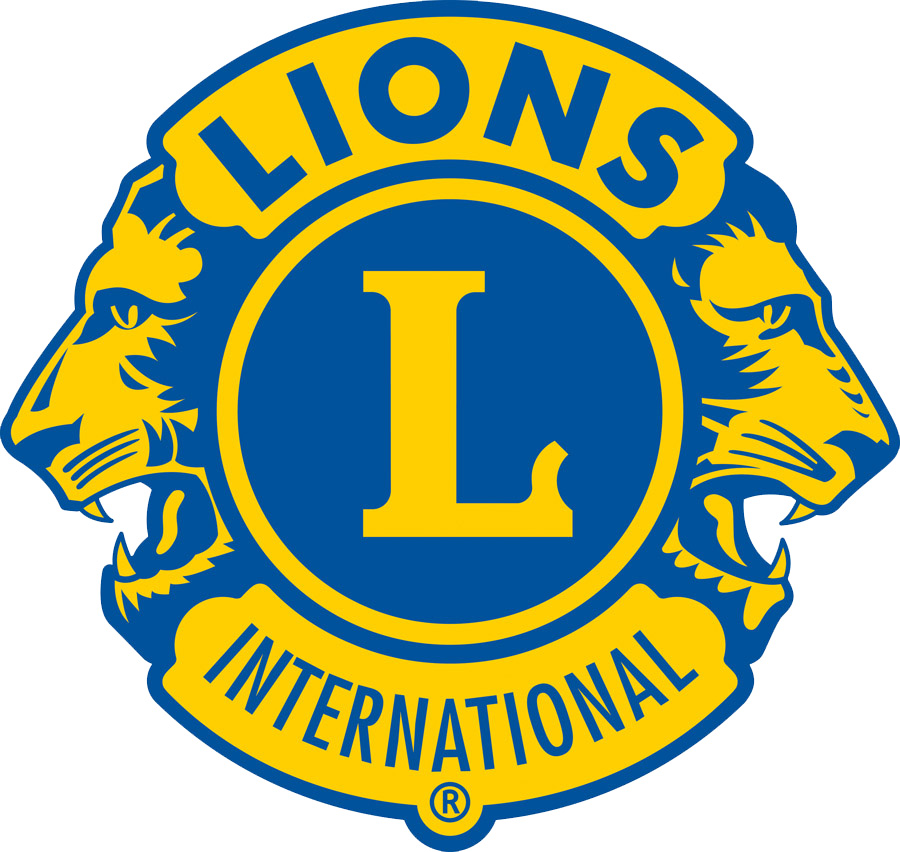 Club excellence award
“An award is more than recognition for your effort … it is designed to help everyone succeed!”
Know the requirements: (what every lions clubs should be doing).
Grow membership,
grow service,
donate to lcif, 
officers receive training.
Develop a plan to earn this award. Track your progress throughout the year.
Da-cea1 - Club Excellence Award application
23
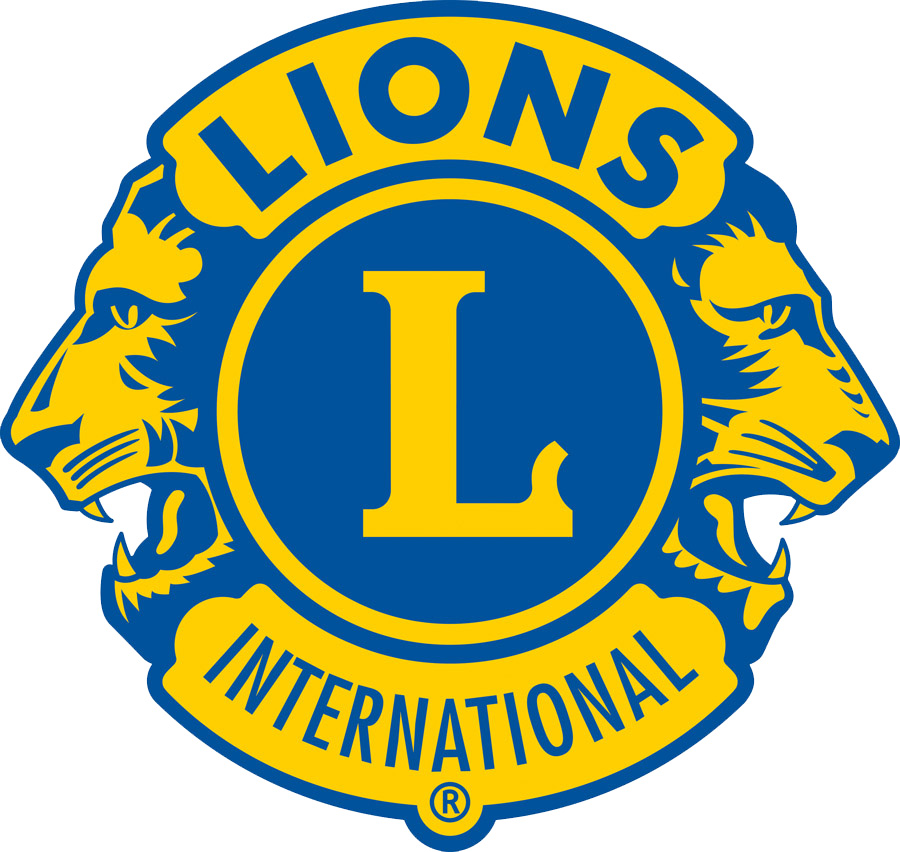 Lions clubs international foundation
Lcif (100% funded by lions & lions club charitable giving plus other foundations) 
$1 given = $1 service 
Melvin jones fellowship/progressive Melvin jones
$1000 from the club or members = Melvin jones fellowship
Repeat $1000 gifts = progressive Melvin jones fellowship (No limit!)
Questions about lcif? Contact district lcif coordinator lion tom Garriss.
24
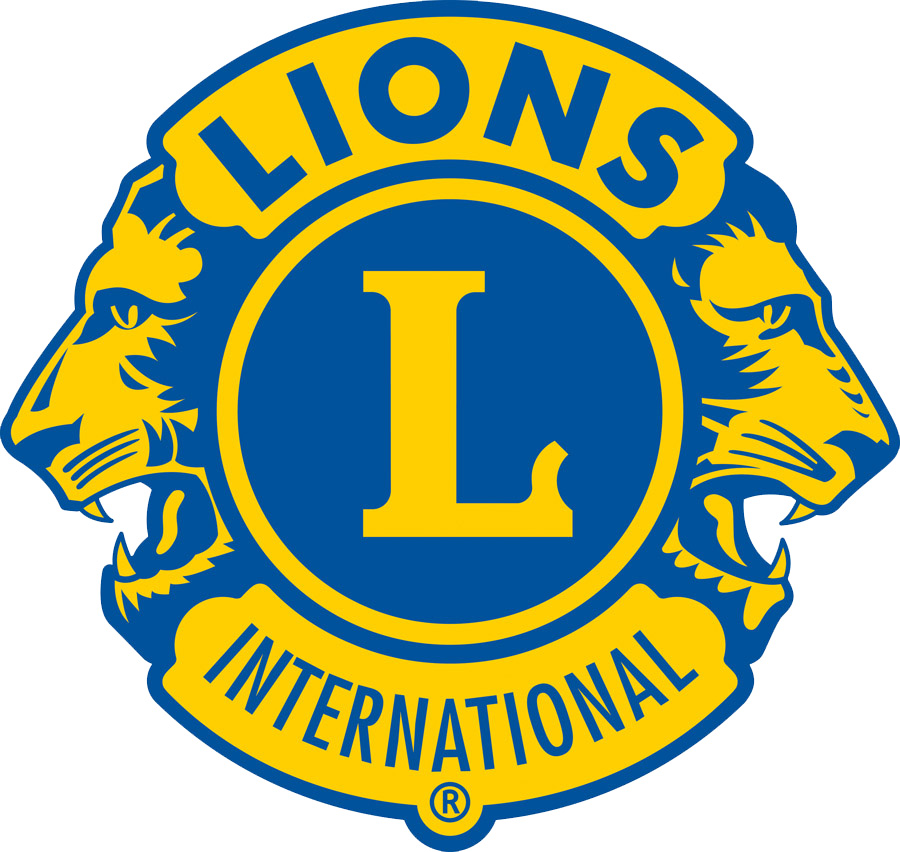 TIME FOR QUESTIONS
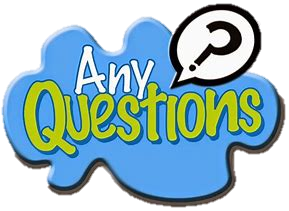 25